WELCOME TO OUR CLASS!
What can you see in the video?
How do you feel when you see it?
Unit 9:
 NATURAL DISASTERS 
Lesson 4: Communication
1
2
OBJECTIVES
Practice giving and responding to bad news.
Use the lexical items related to natural disasters.
VOCABULARY
1
2
3
VOCABULARY
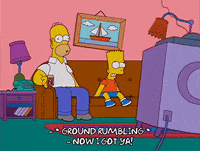 shake (v)
/ʃeɪk/
rung, lắc
1
2
3
VOCABULARY
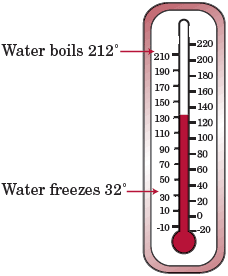 Fahrenheit (n)
/ˈfærənhaɪt/
Độ F (đo nhiệt độ)
1
2
3
VOCABULARY
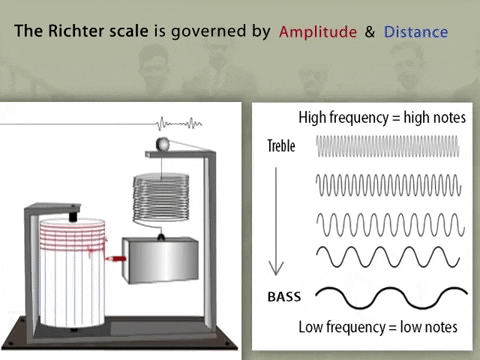 Richter scale (n)
/ˈrɪktə skeɪl/
Độ rích te (đo độ mạnh của động đất)
1
2
3
VOCABULARY
Everyday English
Giving and responding to bad news.
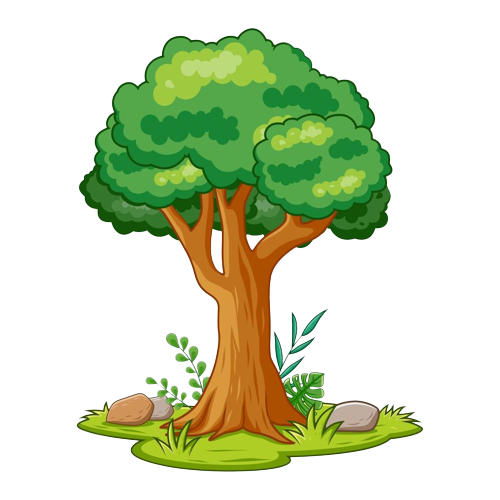 Look and answer
Who are they?
How is Phong feeling now?
Do you know the reason why?
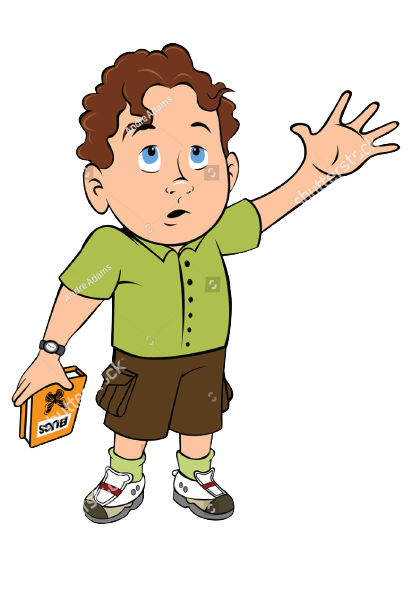 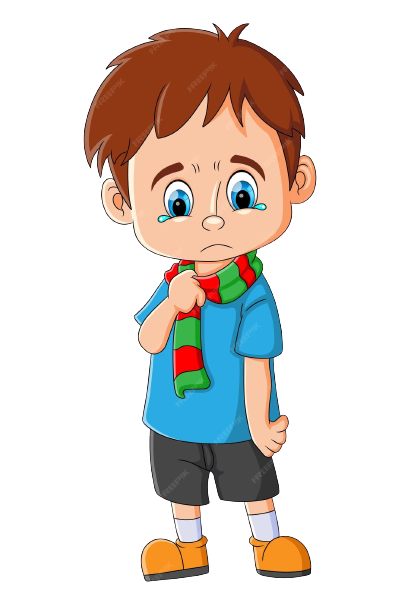 Mark
Phong
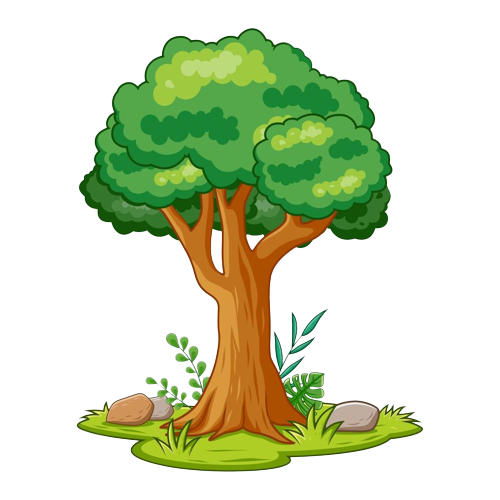 1. Listen and read the dialogue below. Pay attention to the highlighted sentences.
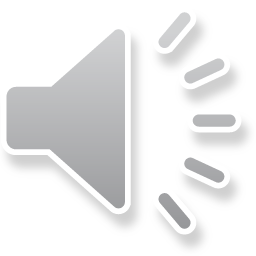 Phong, why are you so sad?
My grandparents called this morning. A flood destroyed their house.
I’m sorry to hear that.
It also damaged all of their crops.
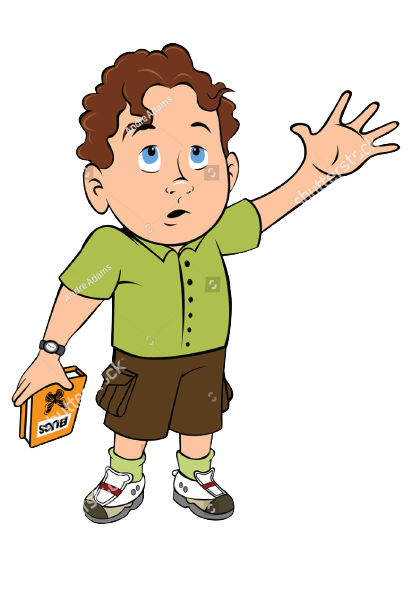 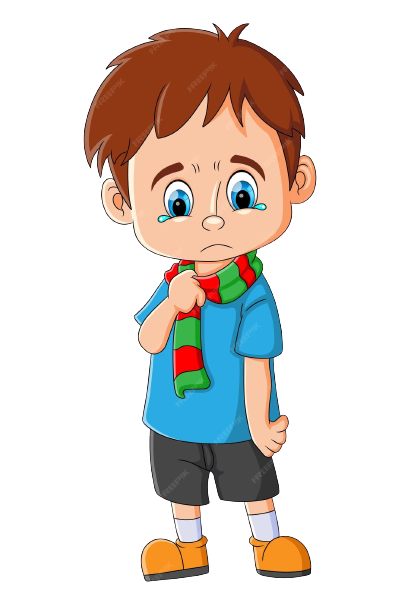 That’s awful! I hope your grandparents are safe.
Responding to bad news:
- I’m sorry to hear that.

- That’s awful!
2. Work in pairs. Practise giving and responding to bad news in the following situations.
- You have a friend in a mountainous area. A landslide destroyed his family’s garden yesterday. You share this news with your classmate.
- You hear that a big earthquake hit a city. You share this news with your classmate.
A
B
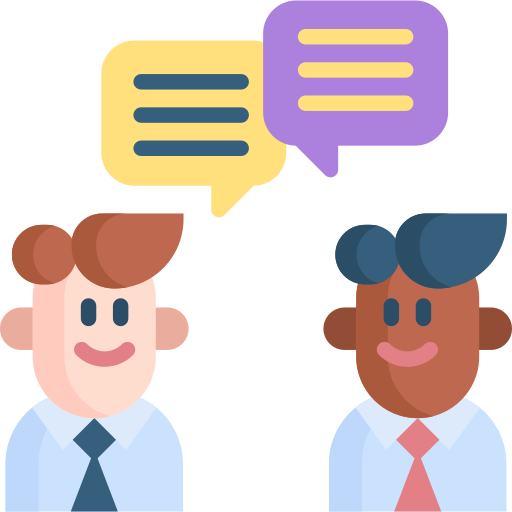 Knowledge of natural disasters
3. Read the short passages below. Decide which natural disaster each person below is talking about.
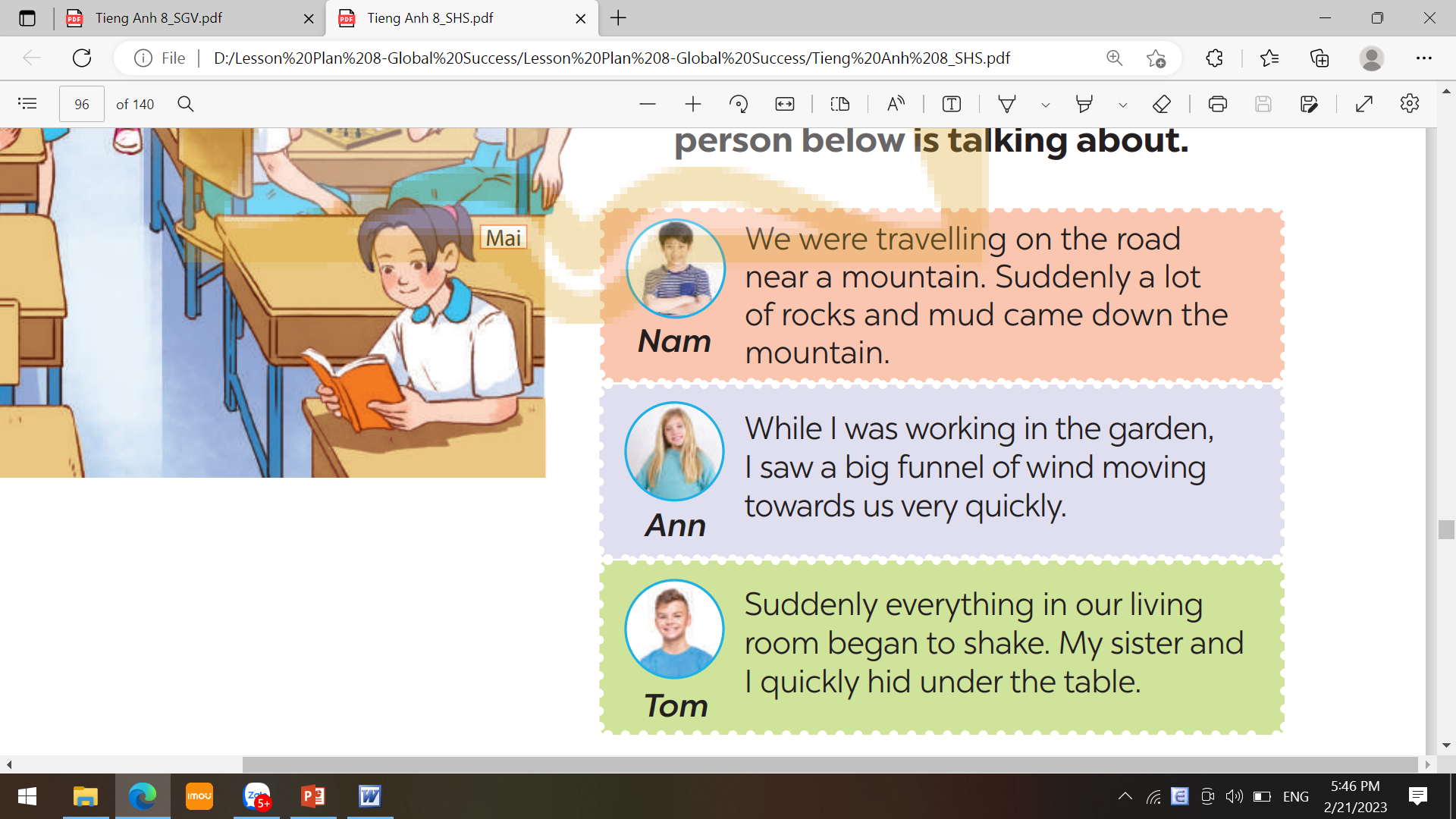 => Nam: landslide

=> Ann: tornado

=> Tom: earthquake
Cyclone
Tornado
Types of Severe Weather
a giant tube of air spinning violently
a circular storm containing
strong winds and rains
Choose the correct answer to each question to see how much you know about natural disasters.
Question 1: Which of these may cause landslides? 
                     A. Heavy rain.             B. Wind.                              C. Lightning. 
Question 2: Which of these activities may cause landslides? 
                     A. Littering.                 B. Cutting down trees.     C. Polluting the air. 
Question 3: What scale is used for measuring earthquakes? 
                     A. Fahrenheit scale.   B. Celsius scale.                 C. Richter scale.
Question 4: What natural disaster can an earthquake cause? 
                     A. A flood.                    B. A landslide.                   C. A tornado. 
Question 5: What do tornadoes form from? 
                     A. An earthquake.      B. A flood.                           C. A thunderstorm. 
Question 6: Where do tornadoes mostly happen? 
                    A. In the USA.              B. In the UK.                        C. In Viet Nam
Cyclone
Tornado
Types of Severe Weather
a giant tube of air spinning violently
a circular storm containing
strong winds and rains
Choose the correct answer to each question to see how much you know about natural disasters.
Question 1: Which of these may cause landslides? 
                     A. Heavy rain.             B. Wind.                              C. Lightning. 
Question 2: Which of these activities may cause landslides? 
                     A. Littering.                 B. Cutting down trees.     C. Polluting the air. 
Question 3: What scale is used for measuring earthquakes? 
                     A. Fahrenheit scale.   B. Celsius scale.                 C. Richter scale.
Question 4: What natural disaster can an earthquake cause? 
                     A. A flood.                    B. A landslide.                   C. A tornado. 
Question 5: What do tornadoes form from? 
                     A. An earthquake.      B. A flood.                           C. A thunderstorm. 
Question 6: Where do tornadoes mostly happen? 
                    A. In the USA.              B. In the UK.                        C. In Viet Nam
In this lesson, you have:
learnt new words related to natural disasters.
 learnt how to give and respond to bad news.
WRAP-UP
Thunderstorm
Blizzard
Flash flood
Let's Try This!
2
1
3
Match the images below with the correct severe weather name.
Then, give one to two "weather-words" to describe each photo.
__________
__________
__________
Thunderstorm
Blizzard
Flash flood
ANSWER KEY
2
1
3
Let's Try This!
Match the images below with the correct severe weather name.
Then, give one to two "weather-words" to describe each photo.
snow, cold
lightning, thunder
water, rain
Thunderstorm
Blizzard
Types of Severe Weather
a snowstorm with strong winds
a storm with lightning and thunder
Heat Wave
Flash Flood
Types of Severe Weather
a quick flooding of low-lying land
a period of extremely hot weather
REFERENCE
Severe Weather
Weather
Types of Severe Weather
National Geographic Society. "Extreme Weather on Our Planet." National Geographic Society, 16 Mar. 2020, www.nationalgeographic.org/activity/extreme-weather-on-our-planet.
Facts Just for Parents, Teachers and Students. "Severe Weather Facts for Kids." Facts Just for Parents, Teachers and Students, Mar. 2023, www.factsjustforkids.com/weather-facts/severe-weather-facts-for-kids
Let's Keep in Mind!
Extreme and dangerous weather that can damage properties and result in the loss of human lives
Outside conditions that you experience every day
Include tornadoes, cyclones, blizzards, thunderstorms, flash floods, and heat waves
Resource Page
Use these illustrations in your Canva Presentation. To find even more elements about the weather, use these collection codes in the elements search bar:
canvaeducationscienceobjectsinthesky
canvaeducationscienceweather
canvaeducationweather
Don't forget to delete this page before presenting. Happy designing!
0-9
B
U
M
O
C
D
Q
Press these keys
while on Present mode!
for a drumroll
for blur
for confetti
for quiet
for mic drop
for bubbles
Any number from 0-9 for a timer
for unveil